БЮДЖЕТ ДЛЯ ГРАЖДАН
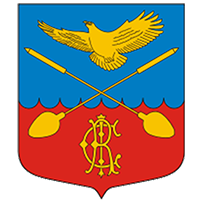 Прогнозируемые поступления доходов в бюджет Дружногорского городского поселения на 2022 и на 2023 года
Прогнозируемые поступления доходов в бюджет Дружногорского городского поселения
2
Прогнозируемые поступления доходов в бюджет Дружногорского городского поселения
3
Прогнозируемые поступления доходов в бюджет Дружногорского городского поселения
4
Прогнозируемые поступления доходов в бюджет Дружногорского городского поселения
5
Прогнозируемые поступления доходов в бюджет Дружногорского городского поселения
6
Прогнозируемые поступления доходов в бюджет Дружногорского городского поселения
7